CSCE 590April 21, 2020
Business Plan
Final Project Report
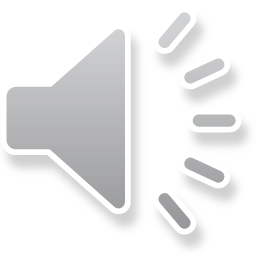 Lecture materials

Chapters 2, 7
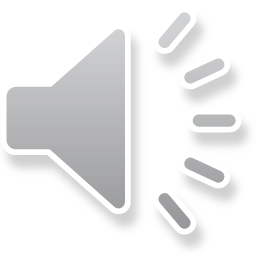 Recap: Cost and Value
Perceived value
Influences sale
Price
Cost
$
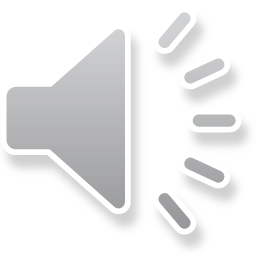 Business Model Canvas
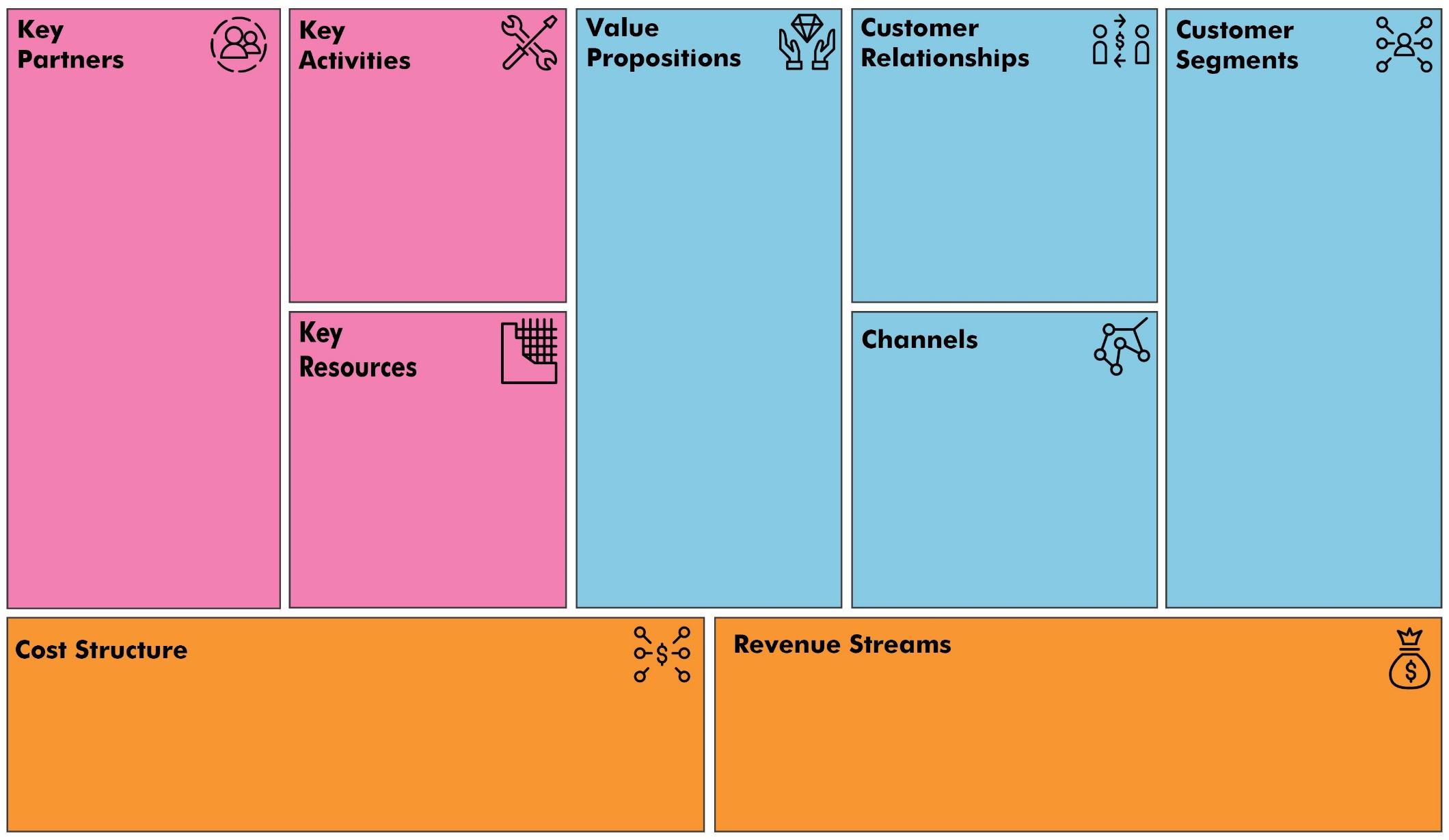 Source: https://www.thestrategygroup.com.au/business-model-canvas/
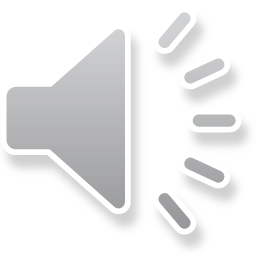 Business Model Canvas Example
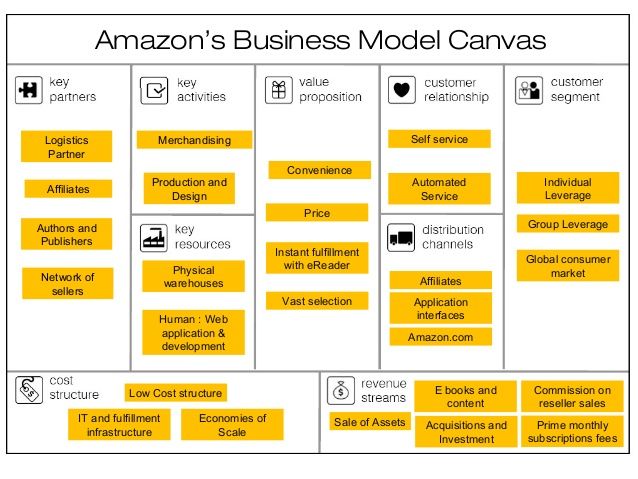 Source: https://www.thestrategygroup.com.au/business-model-canvas/
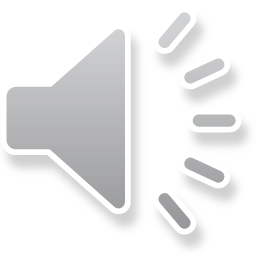 Elements of Business Plan
Section 1
Section 2
Section 3
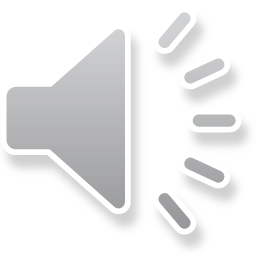 Final Report Content
Business Plan – 90 points
 Section 1
Title page 
Table of content 
Executive summary 
Section 2
Description of business including Business Model Canvas
Description of industry
Technology plan 
Marketing plan 
Financial plan 
Product outsourcing plan 
Organization plan 
Operational plan 
Summary
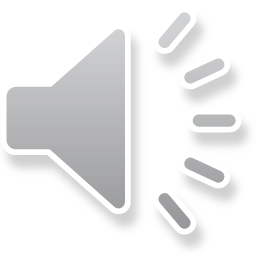 Group Member Evaluations
Each student should submit the following table: (1 worst, … , 10 best score)
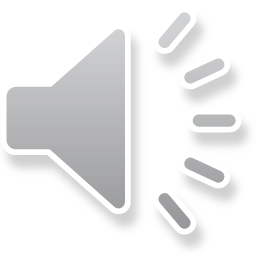 Final Report Score
Max. 100
90 points from final report
10 points: AVG(self and group members evaluation)
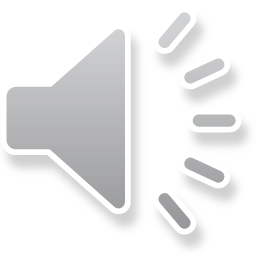 Next Class
Project discussion individual groups
Contact farkas@cse.sc.edu for time and mode of group discussion
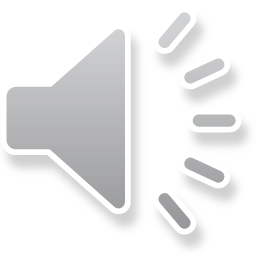